Injury and First Aid
Learning Objectives:
To consider the types of sports injuries that can occur and how these can be prevented.
To understand the action to be taken if an accident or emergency occurs.
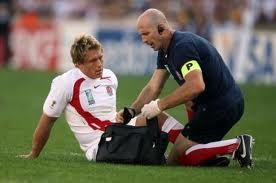 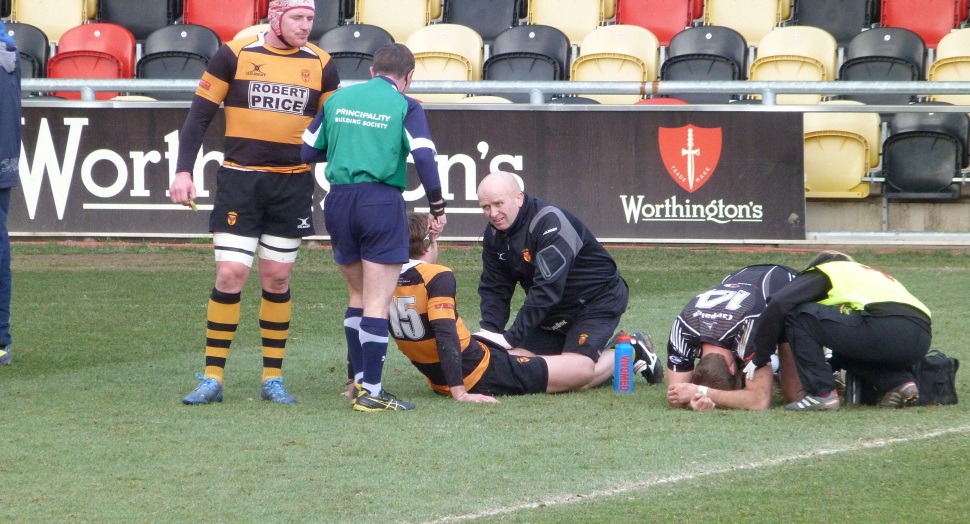 Injury
Most performers get injured at some point. Injury prevention is therefore essential to minimise risk.
Incorrect technique can often be a cause of injury.
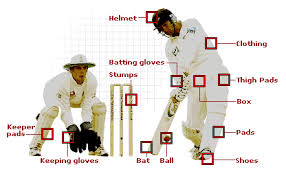 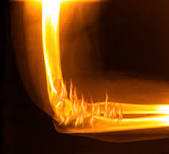 Internally caused injuries
These are injuries where a performer is solely responsible:
Overuse injuries – caused by training or playing too much. Include stress fractures and muscle / tendon injuries. E.g. tennis elbow.
Sudden injuries – caused by strain put on the body. E.g. pulled hamstring.
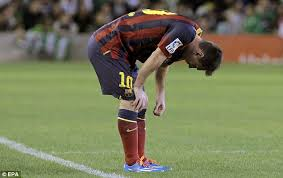 Externally caused injuries
These are injuries caused by something else such as equipment, opponents or weather conditions.
Foul play or incorrect actions (inc poor technique) – these injuries can be quite serious which is why rules are in place to prevent them.
Impact injuries – many sports allow physical contact (e.g. rugby) and impact can also occur with equipment.
Equipment / clothing – damaged, faulty or bad fitting equipment (e.g. trainers) can cause injury.
Accidents – no matter what precautions are taken, injury can still occur.
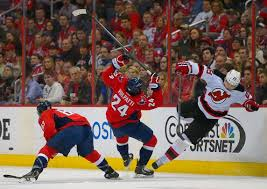 Precautions
Risk assessment
Warm-up prior to starting activity
All rules or codes of conduct should be clear, followed and enforced.
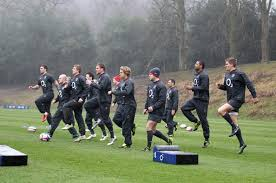 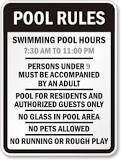 Common Injuries
Head injuries – make sure the person can breathe and put them into recovery position. Concussion may be apparent from loss of consciousness, weak pulse, shallow breathing and dilated pupils. 
Fractures – broken bones.
Hypothermia – rapid cooling of the body. Ensure the person is covered with warm, dry clothing or blankets.
Cuts – vary in size and seriousness but should be dealt with by cleaning and covering.
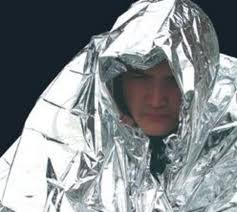 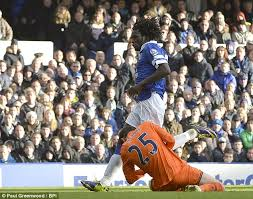 Joint and muscle injuries – these include sprains (damage to ligaments at a joint) and strains (damage to a muscle) and should be treated with RICE.
Rest – stop the activity immediately.
Ice – apply ice to reduce swelling and relieve pain.
Compression – apply pressure to injured are to reduce swelling.
Elevation – raise injured area to decrease circulation to that area.
These principles apply to all soft tissue (ligament, tendon or muscle) injuries.